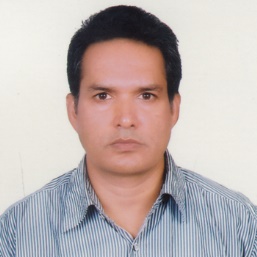 ম
v
ত
গ
স্বা
সজীব কুমার বিশ্বাস
সহকারী শিক্ষক(গণিত),এম,এস,সি,এম,এড ।
রাম নগর হরিপদ মাধ্যমিক বিদ্যালয়,মাগুরা সদর,
মাগুরা।
সাধারণ  নির্বচনঃ
সমকোণী ত্রিভুজের  অতিভুজের ওপর অঙ্কিত বর্গ ক্ষেত্রের  ক্ষেত্রফল অপর দুইবাহুর  ওপর অঙ্কিত বর্গ ক্ষেত্রের  ক্ষেত্রফলের  সমষ্টির সমান।
C
B
A
বিশেষ নির্বচনঃ
মনে করি ,       ABC এর       C  =  এক  সমকোণ ।  AB, BC ,AC তিনটি বাহু। প্রমাণ করতে হবে যে,
অঙ্কন:   C     বিন্দু হতে    AB    এর উপর লম্ব আকি।
‍
C
B
A
D
ACB
C
প্রমাণ:
C
A
B
D
A
ACB
ADC =
DAC=
BAC
ABC
ACD =
সুতরাং ত্রিভুজদ্বয় সদৃশকোণী
অতএব ত্রিভুজদ্বয় সদৃশ।
…………(i)
C
C
D
B
A
B
BDC=        ACB
ABC
DBC=
B AC
BCA=
সুতরাং ত্রিভুজদ্বয় সদৃশকোণী
অতএব ত্রিভুজদ্বয় সদৃশ।
…………(ii)
(i) নং ও   (ii)
নং যোগ করে পাই,
(প্রমাণিত)
বাড়ীর কাজঃ
P
Q
R
প্রমাণ কর   যে
ধন্যবাদ